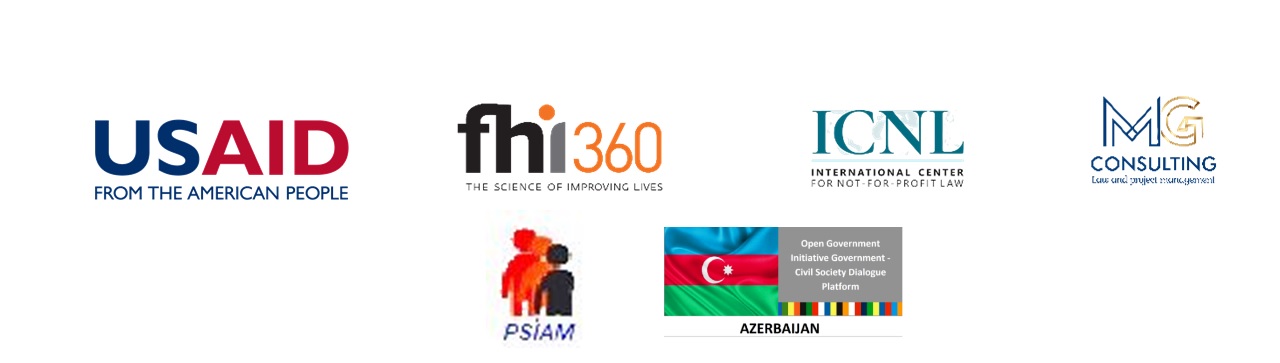 Azərbaycan Respublikası “Dövlət Qurumlarında İnformasiya Şəffaflığının Ölçülməsi
Monitoring
Ələsgər Məmmədli
Monitorinq metodologiyası
Mərkəzi icra hakimiyyətlərinin rəsmi internet saytlarının onlayn şəffaflıq vəziyyəti 13 parametr və 59 qiymətləndirici meyarlar üzrə (Cədvəl-1) analiz olunmuşdur.  
2. Dövlət qurumlarının dövlət xidmətləri ilə bağlı vahid məlumat portalına (https://www.dxr.az) inteqrasiyasının real vəziyyəti araşdırılmışdır.
3.Dövlət qurumlarının göstərdiyi elektron xidmətlərin (https://www.e-gov.az ) vəziyyəti təhlil edilmişdir. 
Kəmiyyət Həcm
Dolğunluq
Aktuallıq	
Giriş rahatlığı	
İnformasiya açıqlığı
13 parametr və 59 qiymətləndirici meyarlar
Mərkəzi icra orqanlarının informasiya açıqlığı üzrə Monitorinqində istifadə olunan parametrlər və qiymətləndirmə meyarları      (Cədvəl-1)



Qeyd: + keçən ilə nisbətən artımı, - keçən ilə nisbətən azalmanı göstərir.
İnformasiya yükü
Dövlət  qurumlarının rəsmi İnternet  resurslarında yerləşdirilən 9086 informasiya blokunun hər biri fərdi analiz edilib. Ayrıca 1041 elektron xidmətlərin vəziyyəti, habelə, "ASAN xidmət indeksi" üzrə 554 xidmətin qiymətləndirilməsinin analizi aparılıb. İnformasiyaların və xidmətlərin   kəmiyyət  və keyfiyyət  cəhətdən hərtərəfli analiz  edilməsi məqsədi ilə 10.681 bloka giriş edilib.
Azərbaycan Respublikası “Dövlət Qurumlarında İnformasiya Şəffaflığının Ölçülməsi” Təşəbbüsü
154 dövlət qurum və  hüquqi şəxslərin rəsmi saytı monitorinq olunub
14 dövlət qurumu, 
17 nazirlik, 
7 komitə, 
19 dövlət xidmətləri, 
30 agentlik, 
20 Açıq Səhmdar Cəmiyyəti (ASC) və Qapalı Səhmdar Cəmiyyəti (QSC), 
 29 fondlar, idarələr, mərkəzlər, MMC-lər, 
18 şirkətlər, komissiyalar, institutlar və digər qurumlar
Reyting
Bax cədvəl 2
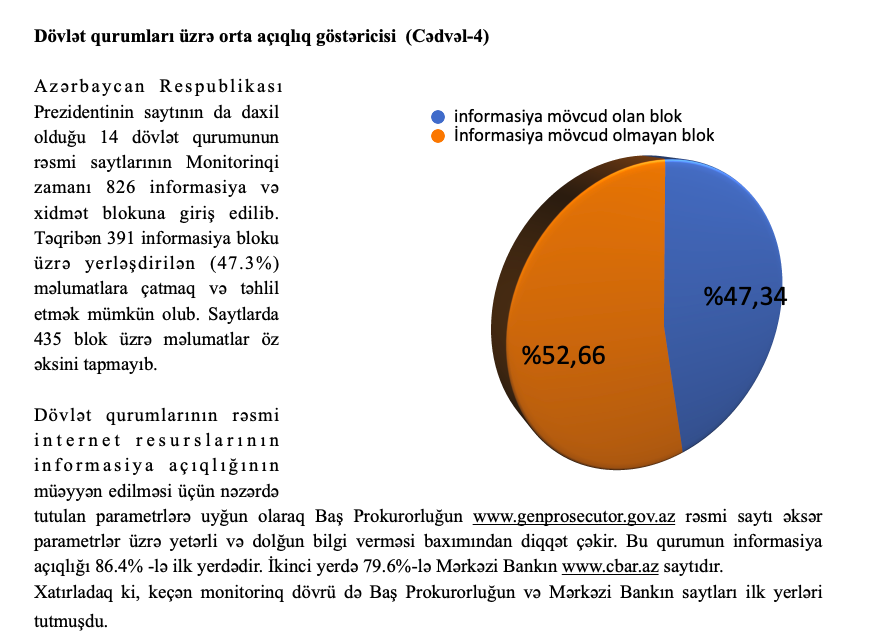 Dövlət Xidmətləri
Agentliklər
Fondlar, İdarələr,  Mərkəzlər, MMC
Şirkətlər, komissiyalar, institutlar və digər hüquqi şəxslər
QSC və ACS
Reytinqdə sıfır nəticə
Nazirliklərə tabe olan qurumların Monitorinqi
Ekologiya və Təbii Sərvətlər Nazirliyinin strukturlarına daxil olan və tabeliyindəki qurumların saytları
FHN Fövqəladə Hallar Nazirliyinin strukturlarına daxil olan və tabeliyindəki qurumların saytları
Rəqəmsal İnkişaf və Nəqliyyat Nazirliyinin strukturlarına daxil olan və tabeliyindəki qurumların saytları
Əmək və Əhalinin Sosial Müdafiəsi Nazirliyinin strukturlarına daxil olan və tabeliyindəki qurumların saytları
aMonitorinq olunan qurumların müqaisəli ümumi açıqlıq göstəriciləri
Ən çox açıqlanan İnformasiyalar -28 meyar  49.1%
Qurumun tarixi. 100
Dövlət qurumunun fəaliyyətini təmin edən qanunverici baza. Əsasnamə və təlimatlar.100
Dövlət qurumunun yerləşdiyi ünvan 100
Dövlət qurumu ilə əks əlaqə üçün ümumi imkan 100
Mətbuat üçün açıqlamalar və onların  tezliyi100
Dövlət qurumuna aid olan informasiya100
Dövlət qurumuna aid olan hər cür başqa cari informasiya100
Abunə imkanları və əks əlaqə üçün onlayn formaların mövcudluğu  100
İstifadə rahatlığı100
Domen rahatlığı 100
Sosial mediadan istifadə imkanları və onların yenilənməsi (aktivliyi) 100
Elektron formada təklif olunan xidmətlər. Xidmətlərin statistikası ( sayı) 98
Dövlət qulluqçusunun etika qaydaları haqqında bilgi 98
Qurumdaxili əmr və qərarlar    97
Dövlət qurumunun strukturunun ümumi sxemi. Aparat. 95
Rəhbərləri haqqında məlumatlar və kollegiya 95 
Dövlət qurumunun həyata keçirdiyi proqram və layihələrlə bağlı bölmə və yetərli məlumatlar 95
Onlayn müraciət imkanı 95 
Vəzifəli şəxslər tərəfindən vətəndaşların qəbul norma və qaydaları barədə ümumi bilgi 95
Dövlət qurumunda vətəndaşların qəbul qaydaları 95
Dövlət qurumunun ayrı-ayrı vəzifəli şəxsləri tərəfindən vətəndaşların qəbul günləri və saatları. Digər qəbul formaları (video qəbul və s). 95
Açıqlanmayan və ya az açıqlanan  İnformasiyalar- 12 meyar 20.3%
0	Struktur bölmələrinin səlahiyyət çərçivələri -0
Rəhbər, onun müavinləri və struktur bölmələri rəhbər işçilərinin mövcud tarif stavkası-0
Bu cür layihələrin müzakirəsində vətəndaşların iştirak şərtləri-0

5-10	Qurumun büdcəsi və onun icrası haqqında məlumat 5
Büdcədənkənar daxilolmalar və onların istiqamətləri barədə informasiya 5
Dövlət qurumuna getmək üçün müxtəlif istiqamətlərdən gələn ictimai nəqliyyat-10

15-35	Boş iş yerləri haqqında elanların arxivi 20
İşə qəbulla bağlı komissiyalar haqqında bilgi 25
Tender və yarışmaların nəticələri ilə bağlı mübahisələrin həlli qaydaları 25

40-45	Bütün mümkün normativ aktların layihələri (tam mətni) 40
Bütün mümkün struktur bölmələrinin rəhbərləri haqqında bioqrafik bilgilər 45
Elanların arxivi 45
Monitorinqin yekunu üzrə əldə olunan ümumi nəticələr
Müsbət tendensiyalar:
Dövlət qurumlarının əksəriyyətində İnternet resurslarının mövcud qaydalara uyğunluğu əsasən normaldır, istifadə üçün rahatdır, informasiya açıqlığı, texniki imkanları və funksionallığı qənaətbəxşdir.
Dövlət qurumunun yerləşdiyi ünvanları, domen rahatlığını, dövlət qurumu ilə əks əlaqə üçün e-mail ünvanı və onlayn müraciət imkanı əsasən mövcuddur.
Nazirliklər üzrə elektron xidmətlərin sayı və keyfiyyəti, əksəriyyət saytlarda sahələr üzrə zəruri bilgilər və bölmələr üzrə məlumat dolğundur. 
Sosial şəbəkələrdə aktivliyin yüksəlməsi diqqət çəkir.
Əsas çatışmazlıqlar:
Bir sıra dövlət qurumlarında hələ də İnformasiya  əldə edilməsi haqqında Qanunun tələblərinə müvafiq olaraq informasiya infrastrukturu formalaşmayıb.
İnternet resursların əksəriyyətində elektron qaydada informasiya sorğusunun təqdim olunması üçün platforma yetərsizdir, Bəzi saytlarda ümumiyyətlə sorğu tələb etmək bölməsi yox, yalnız müraciət etmək mümkündür. Sorğuçülarda Qanunla nəzərdə tutulan informasiyalardan əlavə informasiyalar tələb olunur.  
Dövlət  qurumları bir qayda olaraq büdcəsinin xərclənməsi ilə bağlı informasiyaları gizli saxlayır.
Şəxsiyyət vəsiqələrində e-imzanın  aktiv edilməməsi problem olaraq qalır. Asan imzanın alınması, istifadəsi və saxlanması üçün aylıq xərc ödəniş tələb olunması bütün elektron xidmətlərdən istisnasız istifadə imkanına xələl gətirir. 
Ölkə üzrə (hətta Bakı şəhərinin xeyli hissəsi də daxil olmaqla) keyfiyyətli internet xidmətinə çatımlılıq problemi davam edir.
Regionlarda və xüsusilə də kəndərdə geniş zolaqlı internet əsasən ADSL xidməti ilə köhnə mis telefon xətti üzərindən verilir. Pandemya dövründə distant təhsil almalı olan 1,7 milyon təhsil sektoru faydalananları ciddi problemlərlə qarşılaşdı və keyfiyyətli distant təhsil problemi qabarıq göründü.
Bəzi istisnalar xaricində online cat xidməti mevcud deyip
TÖVSİYƏLƏR
Saytların böyük əksəriyyətində axtarış sistemində açar sözlərə görə axtarış qaneedici deyil habelə sayt strukturunda məlumatların yerləşdirildiyi başlıqlar vahid standartda təqdim edilmir. Xüsusilə də “Google” üzərindən sadə axtarışla tapılan açıq informasiyaların saytın özündə tapılmasının mümkün olmaması və ya çox qarışıq alt başlıqlarda gizlədilməsi halları çox yayqındır. Odur ki, infrastruktur yaradılarkən və istifadə edilərkən bu problemlərin aradan qaldırılması yaxşı olar. 
Dövlət qurumlarında qanunvericilikdə nəzərdə tutulan informasiya infrastrukturunun formalaşdırılması, tam başa çatdırılması və təkmilləşdirilməsi vacibdir. Habelə, qanunvericilikdə nəzərdə tutulan qaydada keyfiyyətli, dolğun, dəqiq informasiyaların saytda yerləşdirilməsi idarəetmədə şəffaflığı artırar, neqativ halları aradan qaldırar.
Tövsiyələr
4.Dövlət qurumundan informasiya sorğularının elektron formatda alınması üçün bütün  saytlarda ayrıca xidmət bölməsi olmalı, online müraciət formalarında ərizə və şikayətlər üçün olan bölmələrdə hökmən informasiya sorğusu üçün xüsusi bölmə olmalı, həmin bölmələrdə ictimai informasiyalar üçün şəxsiyyəti identifikasiya edən bilgilər (Şəxsiyyət vəsiqəsi və FİN nömrəsi) tələb olunmamalı,  Bu məlumatlar yalnız fərdi məlumatlar bölməsi aktiv olduqda məcburi tələb olmalıdır. Qanunla sorğuçunu identifikasiya edən bilgilərdən hər hansı birinin varlığında digər bilgilər üçün məcburi doldurma şərti tələb olunmamalıdır
Dövlət qurumu ilə bağlı bir çox sənəd ziyarətçiyə təqdim olunarkən yalnız məcburi yükləmə sistemi tətbiq edilir. Əks əlaqə üçün informasiya sorğusu seçiminin olmaması, habelə, elektron müraciət zamanı əlavə şəxsi məlumatların tələb edilməsi ziyarətçi üçün əlavə çətinliklər yaradır.
Tövsiyələr
5. Açıq və keyfiyyətli informasiyaların yayılma formasında ziyarətçilər üçün əlavə texniki çətinliklər var. Skayn olunmuş və ya PDF formatda olan məlumatlardan istifadə etmək olmur. İnformasiyaların “maşın oxuyan” formatında (məs.word) olması tövsiyə olunur.  
6. Dövlət qurumları cəmiyyət üçün zəruri informasiyaları operativ açıqlamamaqda davam edir. Bu da cəmiyyətdə dezinformasiyanı və informasiya ilə manufliyasiyanı bəsləyir. Bu istiqamətdə zəruri siyasət dəyişməli operativ məlumatlar dərhal cəmiyyətə təqdim edilməlidir. 
7. Dövlət qurumlarının informasiya açıqlığı üzərində dövlət nəzarəti qənaətbəxş deyil. İnformasiya əldə etmək hüququnun təminatı baxımından üst nəzarət mexanizması işlək deyil.